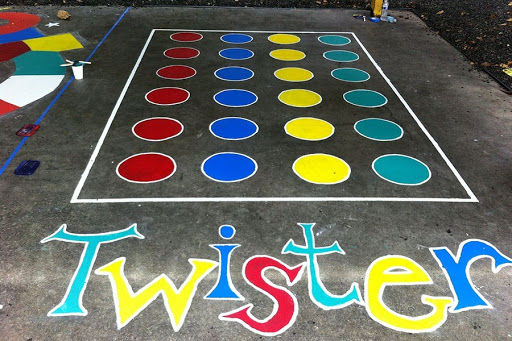 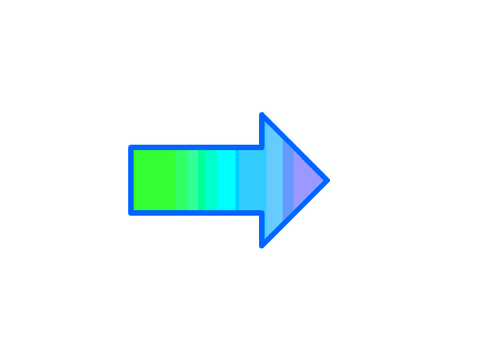 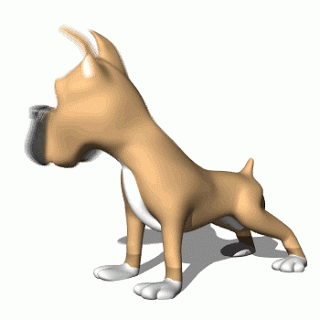 rECUERDA ANTES DE JUGAR, IDENTIFICAR noción espacial, IZQUIERDA Y DERECHA
Materiales: 1 caja de tizas de color, objeto con forma circular.
oBSERVA COMO HICE MI TWISTER
Tarjetas recortables
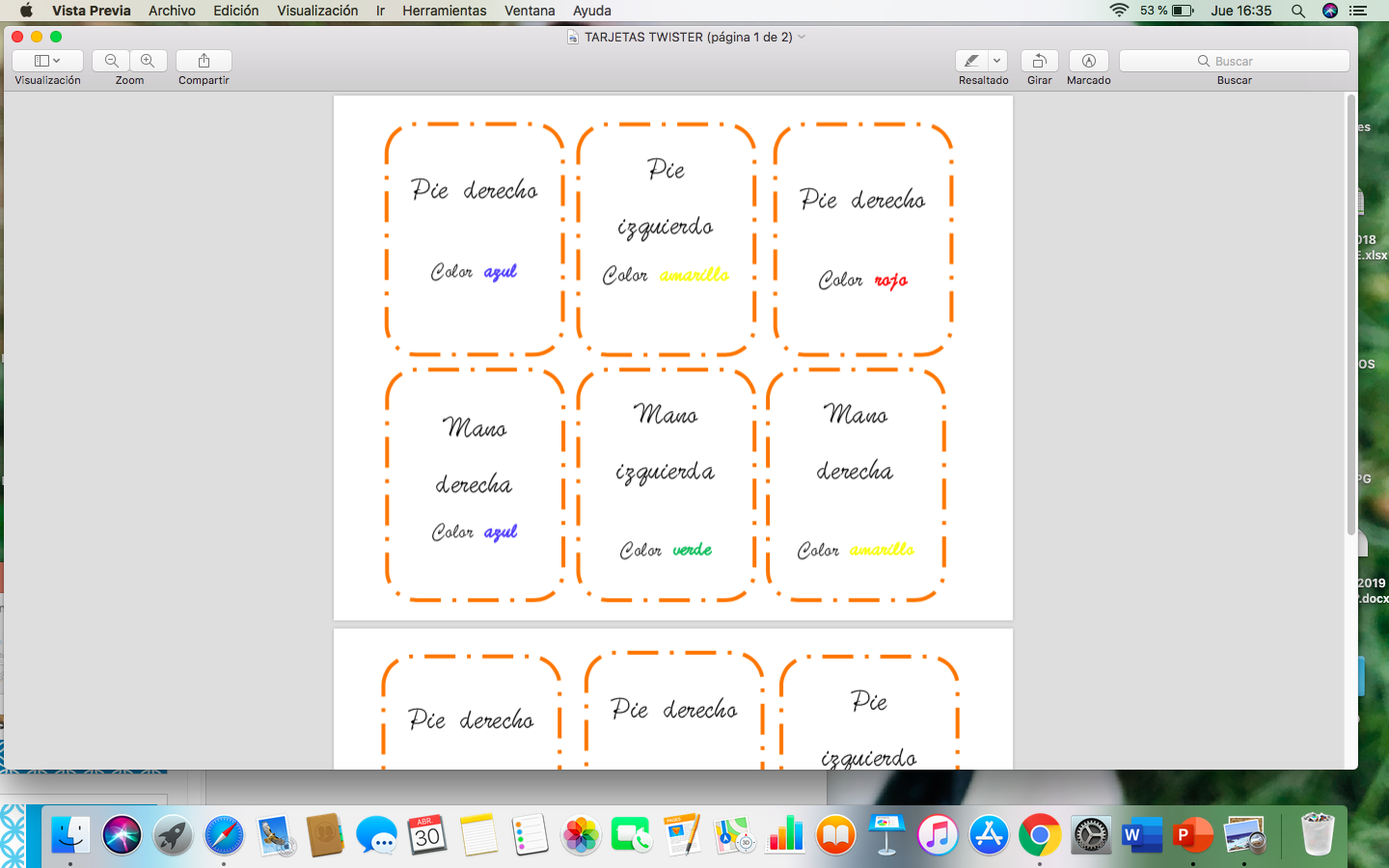 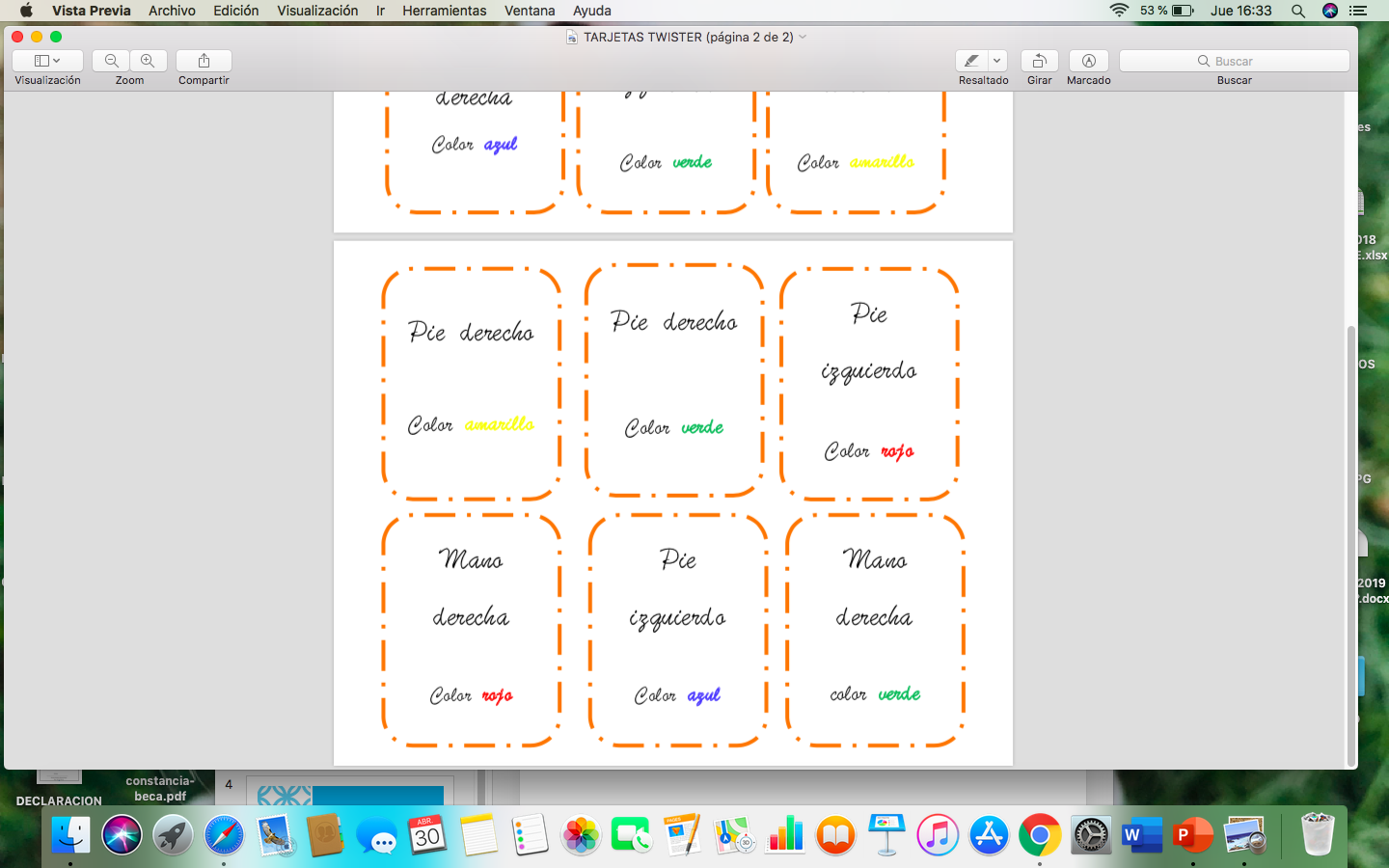 Materiales: cARTULINAS, PLUMONES, TEMPERA, PAPEL KRAFT.
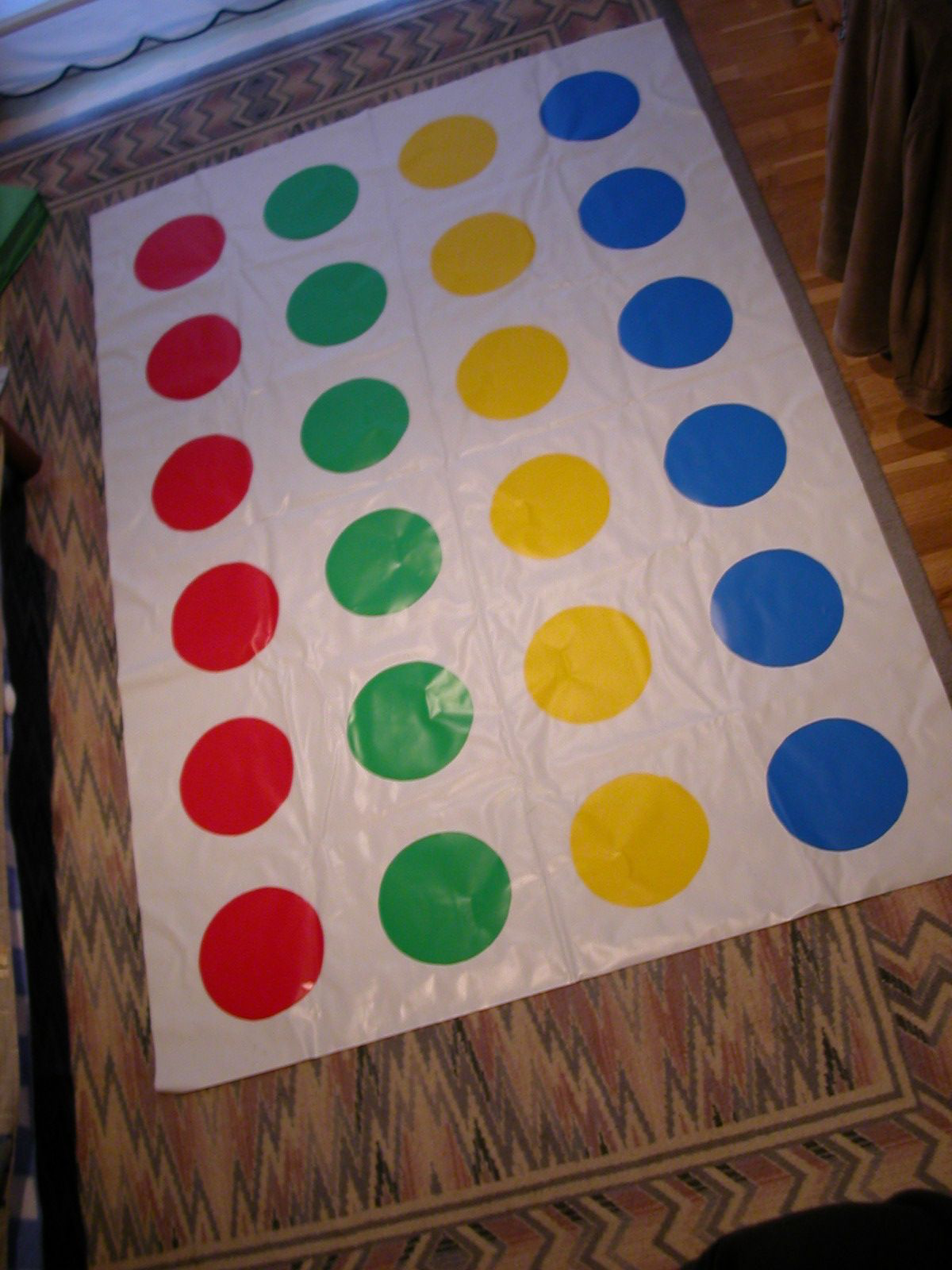 ¡Ahora, animate a realizar el tuyo y envíanos fotos!
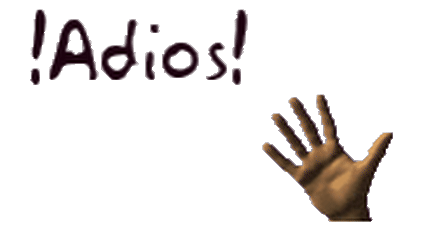